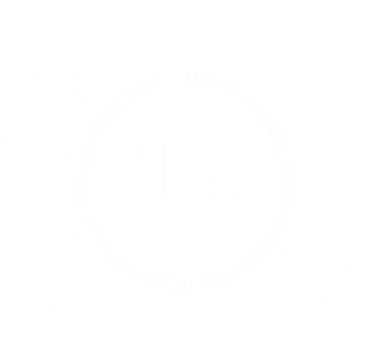 Дата проведення: 04.07.2022р.Час  проведення: 12.30 Вебінар для інструкторів з фізичного виховання та вихователів закладів дошкільної освіти ВМТГСтруктура та типи фізичних занять.Організація активного відпочинку дітей влітку.
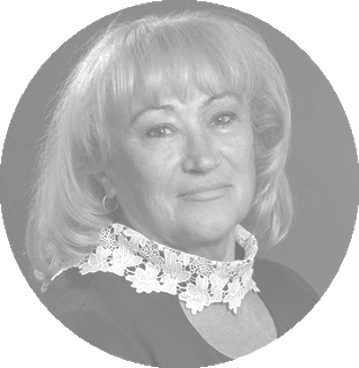 Спікер – консультант КУ «ЦПРПП ВМР»
 Лариса Бондарчук
Важливе завдання дошкільної освіти
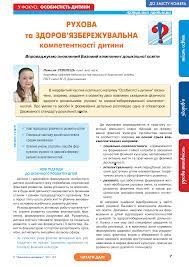 «забезпечення сприятливих
 умов для гармонійного фізичного розвитку дитини, рівень якого визначають одним із важливих показників стану здоров'я особистості»
автор-розробник освітнього напряму «Особистість дитини» (рухова та здоров`я збережувальна компетентності) у Стандарті дошкільної освіти (БКДО-2021) Наталія Левінець,  кандидат педагогічних наук, доцент кафедри педагогіки і психології дошкільної освіти Національного педагогічного університету імені М. П. Драгоманова
Теоретична обізнаність та рухова компетентність інструктора з фізкультури
Педагог, який здійснює фізичне виховання дошкільників повинен володіти відповідним рівнем рухової підготовки,  
знаннями з теорії та методики фізичного виховання, вимоги та зміст освітньої програми, підтримувати «спортивну форму»
Комплексне вирішення оздоровчих, освітніх та виховних завдань
На занятті комплексно вирішуються оздоровчі, освітні та виховні завдання із врахуванням анатомо-фізіологічних, психологічних та індивідуальних особливостей дітей
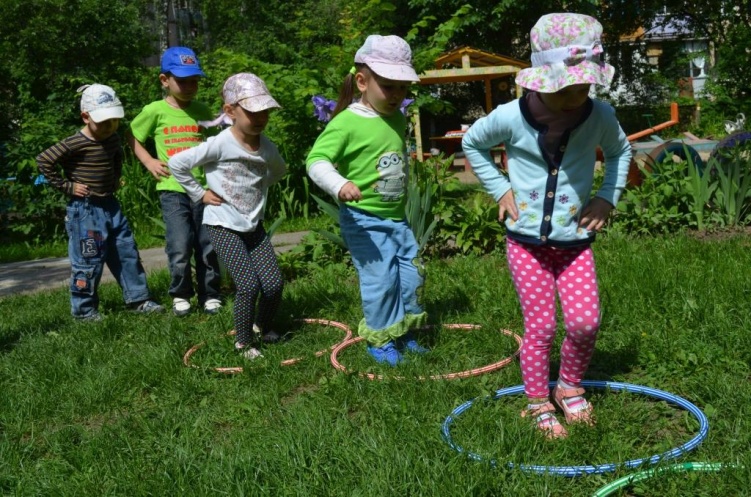 На занятті слід домагатись 
високої моторної щільності, передбачати заходи 
щодо запобігання дитячого травматизму
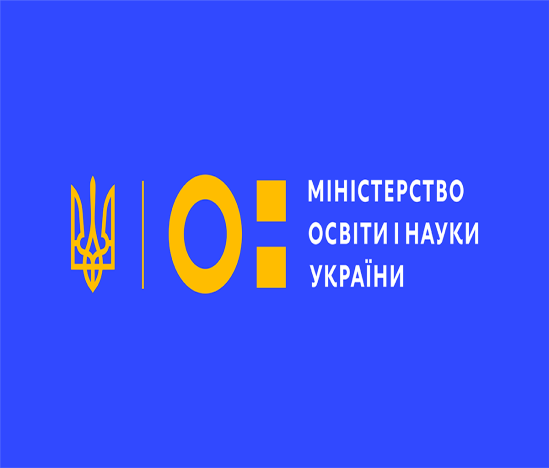 Методичні рекомендації щодо організації освітнього процесу ЗДО в літній період
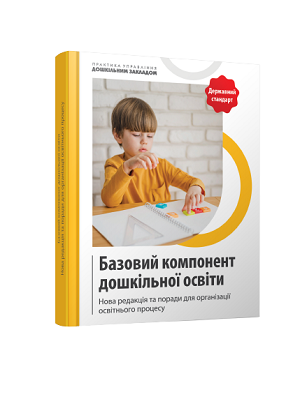 Методичні рекомендації щодо організації освітнього процесу в закладах дошкільної освіти в літній період в умовах воєнного стану, МОН №1/6894-22 від 20.06.2022 спрямовують педагогів організовувати освітній процес відповідно до Базового компонента дошкільної освіти (2021)
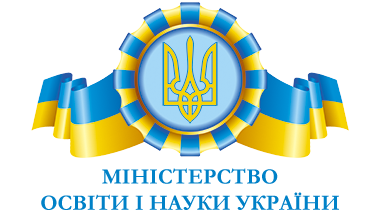 Інструктивно-методичні рекомендації  «Про організацію роботи ДНЗ у літній період»  - актуальні
Інструктивно-методичні рекомендації МОН «Організація роботи в дошкільних навчальних закладах у літній період» № 1/9-198 від 16 березня 2012 року наразі актуальні та спрямовують освітню діяльність закладів переважно на фізкультурно-оздоровчі форми роботи з метою зміцнення здоров'я дошкільників.
Форми роботи з дітьми під час організації освітньої взаємодії:
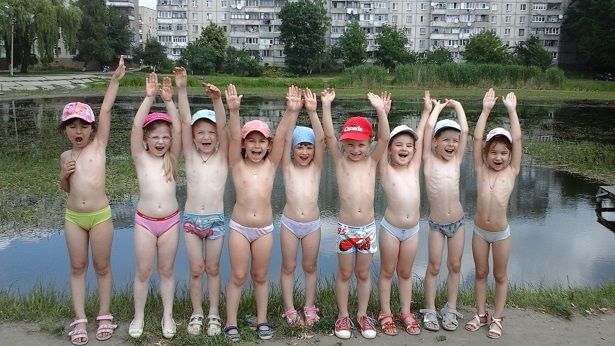 Травень – це період інтенсивної підготовки садочка до роботи у літній період.
Інструктор з фізичного виховання має:
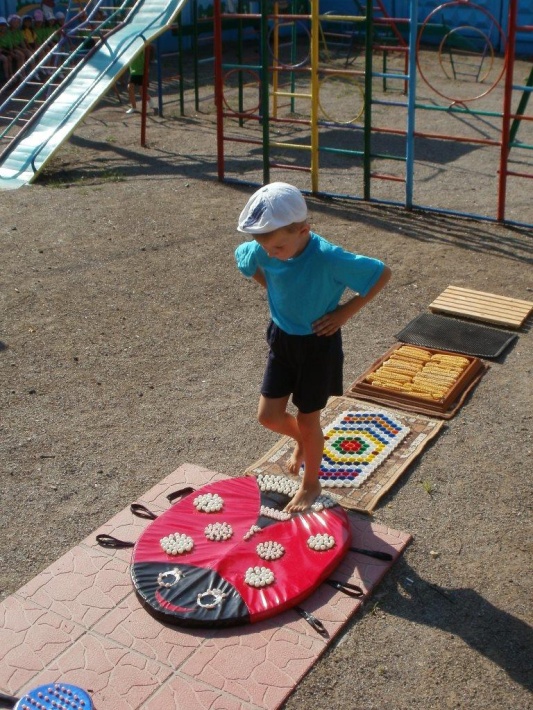 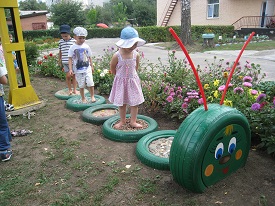 ВИХОВАТЕЛЬ, ГОТУЮЧИСЬ ДО РОБОТИ ВЛІТКУ, МАЄ:
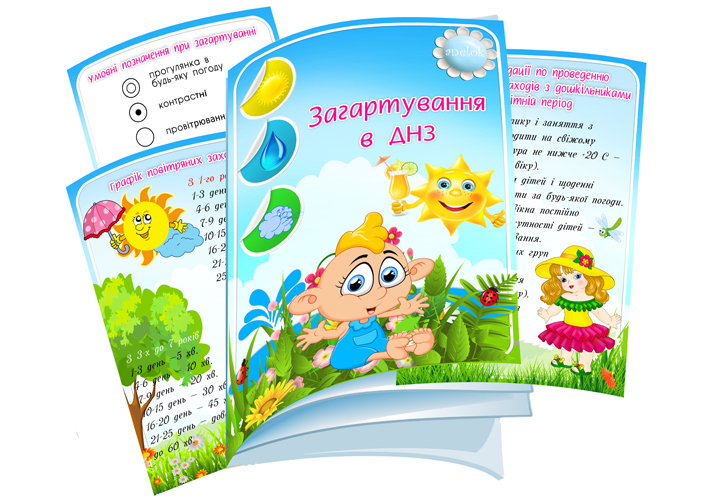 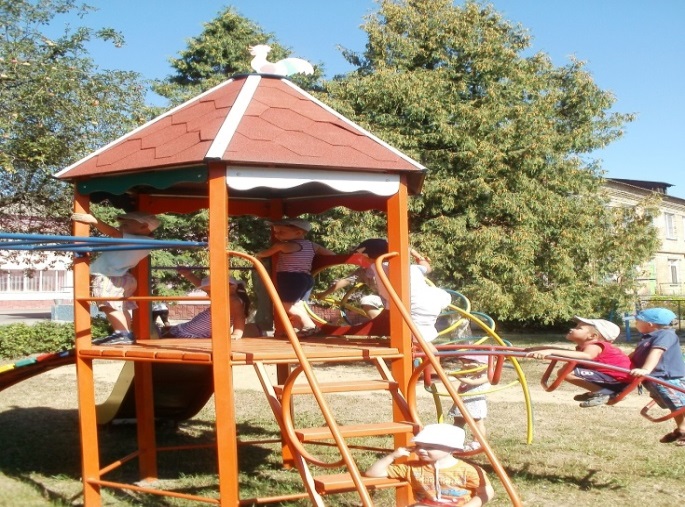 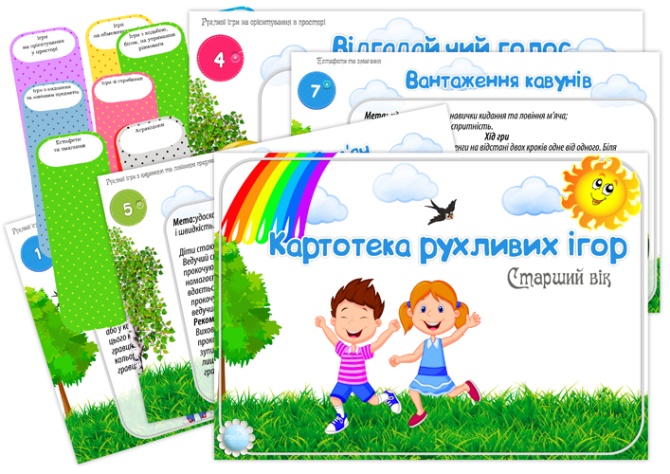 Інструктор з фізичної культури працює у тісному контакті з усіма педагогами ЗДО.
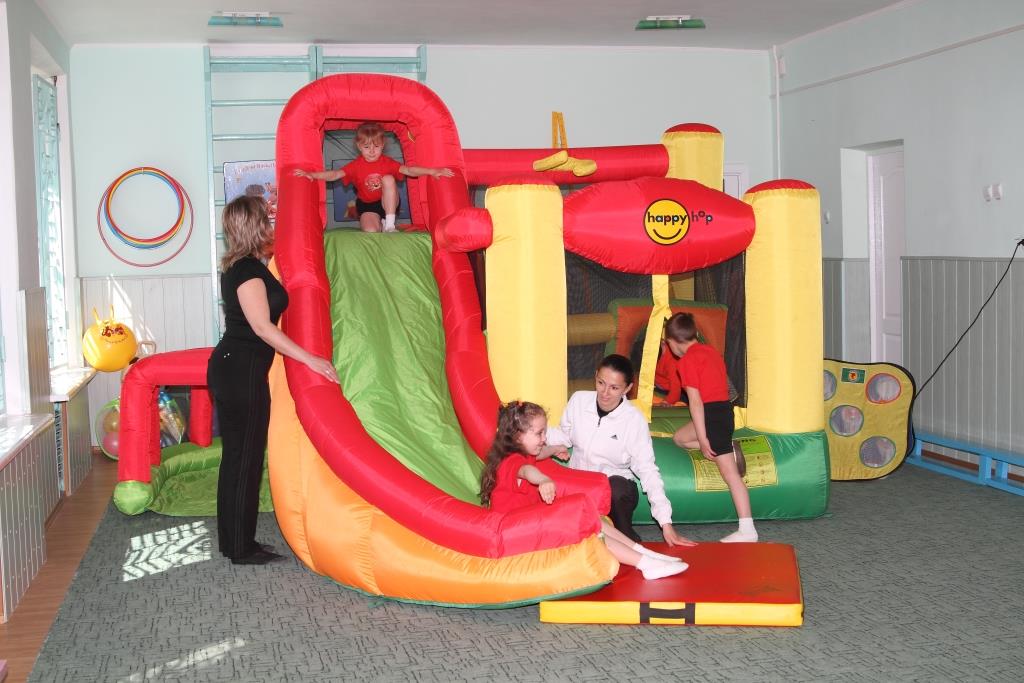 Заняття з фізичної культури та інші форми фізкультурно - оздоровчої роботи інструктор проводить разом з вихователями груп та музичним керівником, які спостерігають за якістю виконання фізичних вправ та надають допомогу у страховці дітей.
Фізінструктор та вихователь несуть відповідальність за життя і здоров'я кожної дитини, за всебічний розвиток та фізичне виховання дітей своєї групи
Структура заняття з фізичної культури – трьохкомпонентна
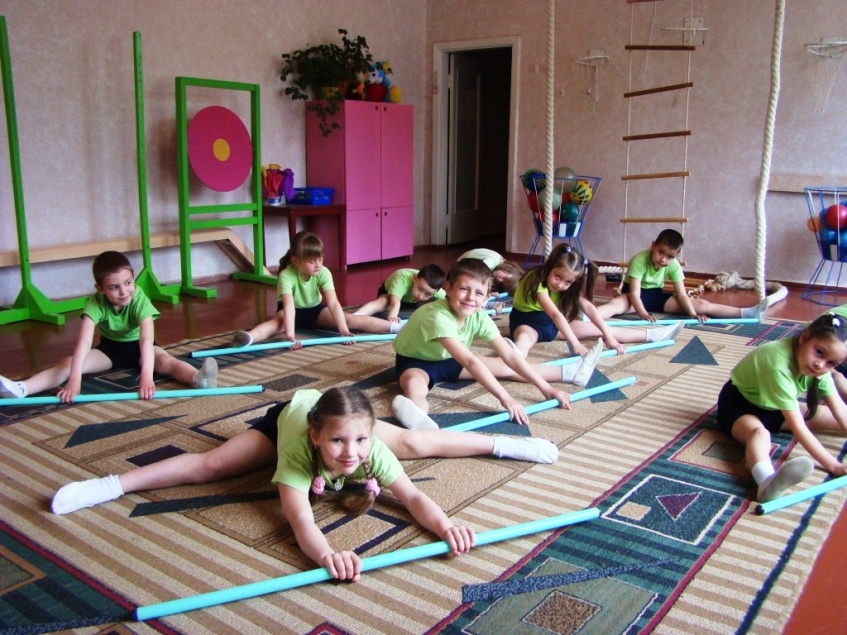 Загальна тривалість занять з фізичної культури:
в першій та другій молодших групах – 20–25 хв, 
у середній групі – до 30 хв, 
у старшій групі – 35–40 хв.
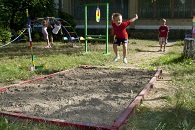 Тип, вид, зміст фізкультурного заняття визначається за освітніми завданнями, співвідношенням нового і знайомого програмового матеріалу
Типи занять з фізичної культури
Типи занять з фізичної культури
Структура заняття з фізкультури на свіжому повітрі
І. Підготовча частина 
Має на меті активізувати увагу дітей, забезпечити фізіологічну та психологічну підготовку дитячого організму до основних фізичних навантажень. 
Вправи підготовчої частини: 
Шикування в шеренгу. Різні види ходьби ( 3 – 6 вправ). Повільний біг (2 – 4 хв).
Ходьба, поєднана із вправами для відновлення дихання.
Перешиковування для виконання 
загальнорозвивальних вправ (5 – 7 вправ).
Перешикування в колону.
Біг у середньому темпі (2 хв).
Ходьба, поєднана із вправами на відновлення 
дихання.
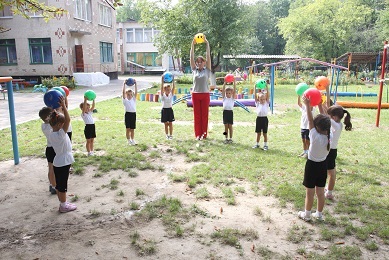 ІІ. Основна частинаСприяє удосконаленню основних рухів та розвиток фізичних характеристик дітей.
Вправи основної частини
 включають виконання одного із основних рухів (нового або складного за фізичним навантаженням чи координацією).
Біг у середньому темпі (2 хв).
Виконання різних відомих дітям основних рухів (2-3 рухи).
Біг у повільному темпі (2 – 3 хвилини).
Гра з великою рухливістю (естафета).
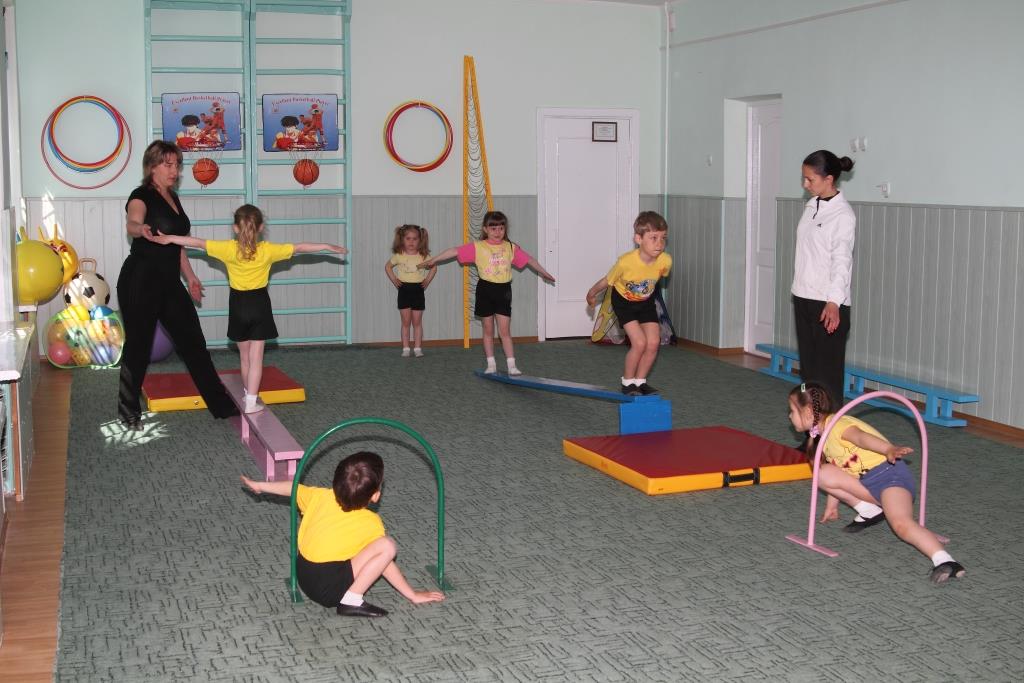 ІІІ. Заключна частина забезпечує поступовий перехід дітей від збудженого стану до спокійного.
Включає:
повільний біг (одна – півтори хвилини). 
Ходьбу. 
Виконання кількох вправ для дихання.
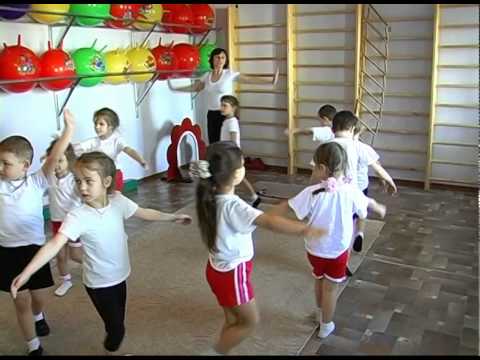 Форми активного відпочинку дітей влітку:
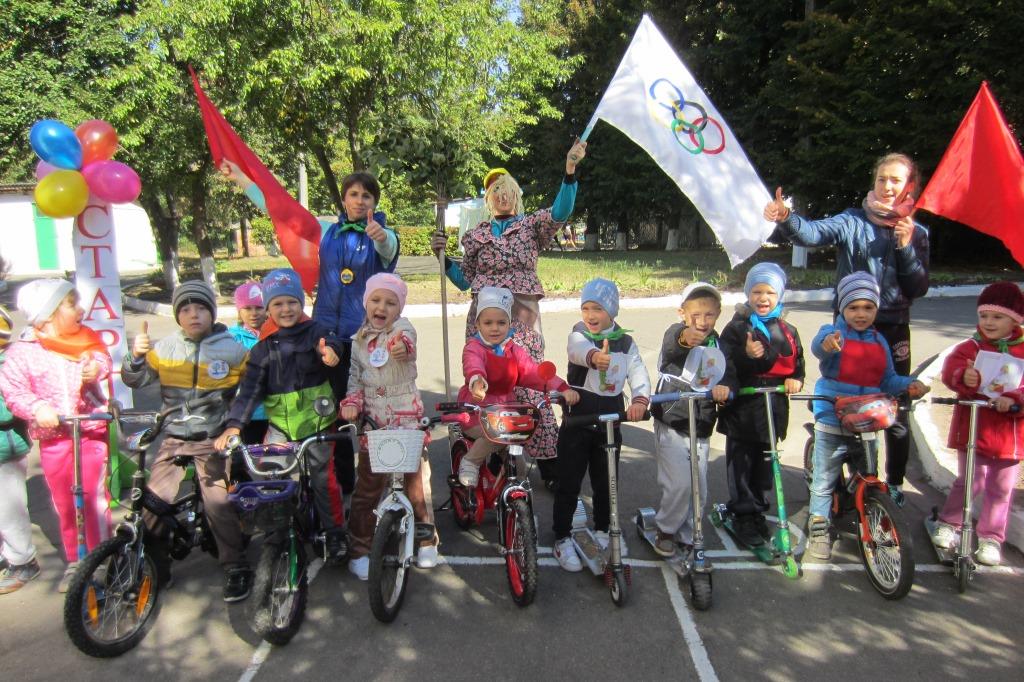 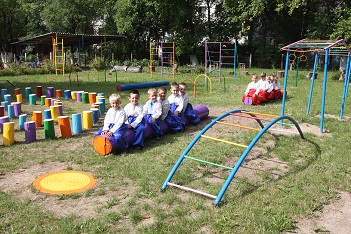 Вимоги до фізкультурної розваги в ІІ молодшій групі:
Універсальна
Рухливі ігри, атракціони – добре знайомі
Інвентар, атрибути – відповідають санітарним вимогам 
Музичний супровід – згідно програмових вимог
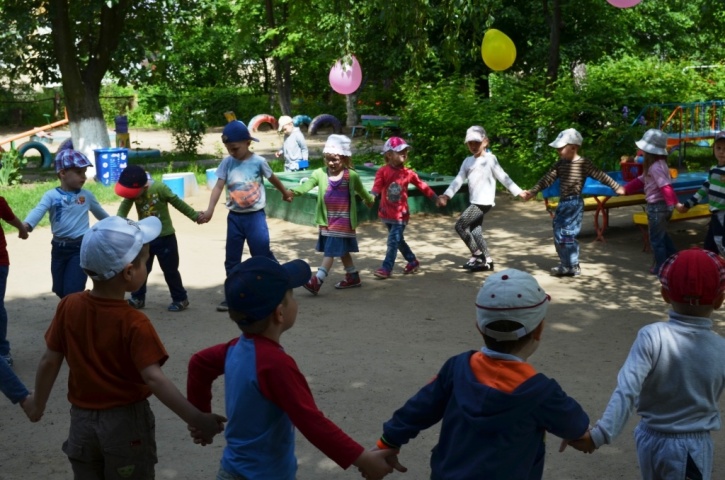 Надайте поради батькам
Організовувати під час прогулянок з дітьми катання на велосипедах, самокатах
Купатись разом з дітьми у басейнах та водоймах
Забезпечувати перебування дитини на свіжому повітрі не менше трьох годин на день 
Здійснювати піші переходи 
до парку, лісосмуги, водойми, 
стадіону. 
Розвивати у дітей моторні вміння 
і навички ходьби, уміння 
підтримувати рівновагу.
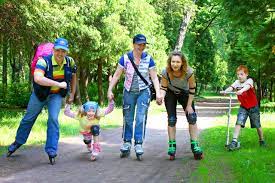 У середній групі до активних форм літнього відпочинку додається спортивне свято.
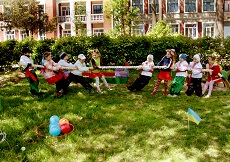 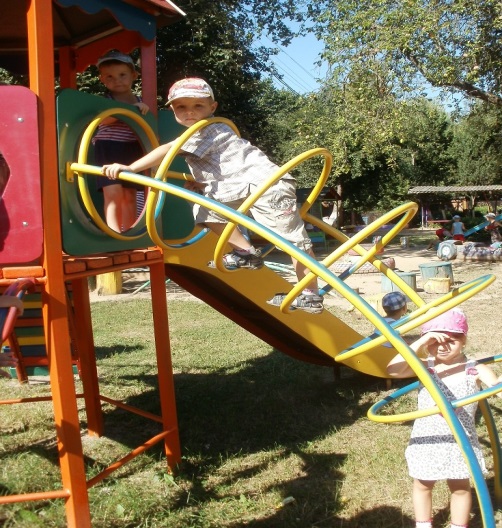 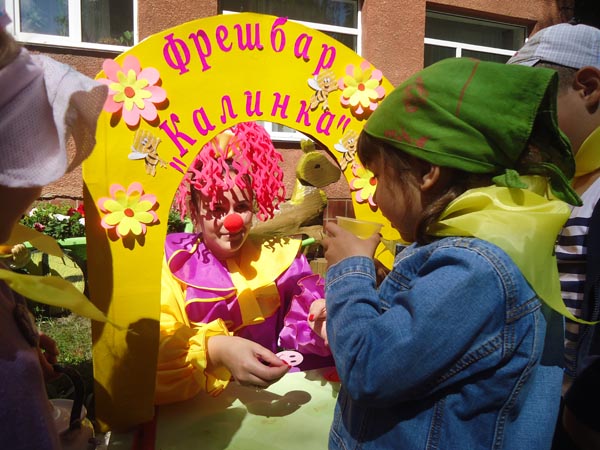 НЕ ЗЛОВЖИВАЙТЕ ТРИВАЛИМИ ТРЕНУВАННЯМИ!
Дні здоров’я  - протягом дня на свіжому повітрі; - установка на здоровий спосіб життя.
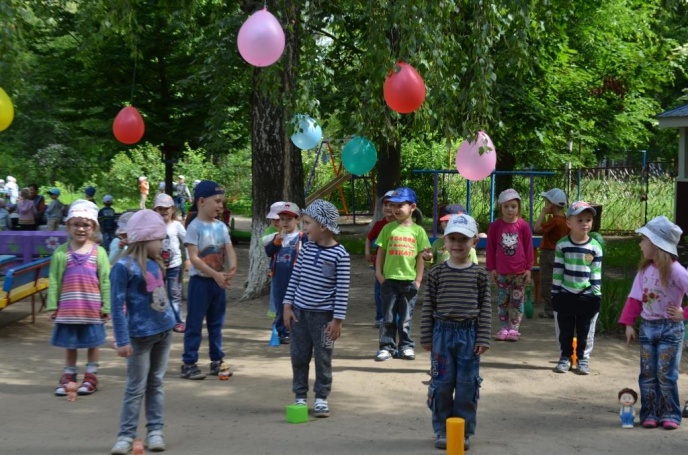 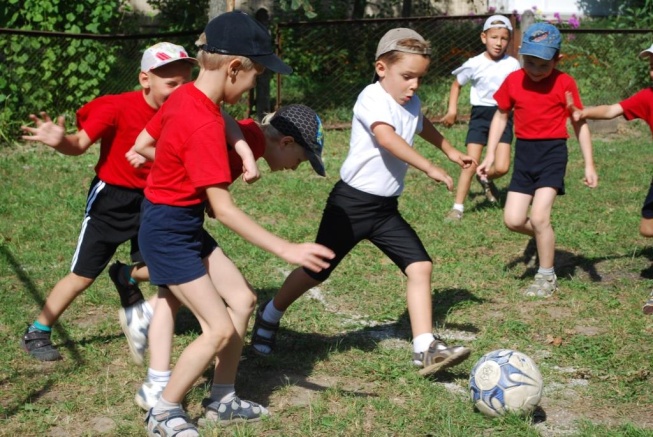 Основна мета дня здоров'я – охопити всіх вихованців групи різними фізкультурними заходами.
Заходи протягом усіх періодів дня:
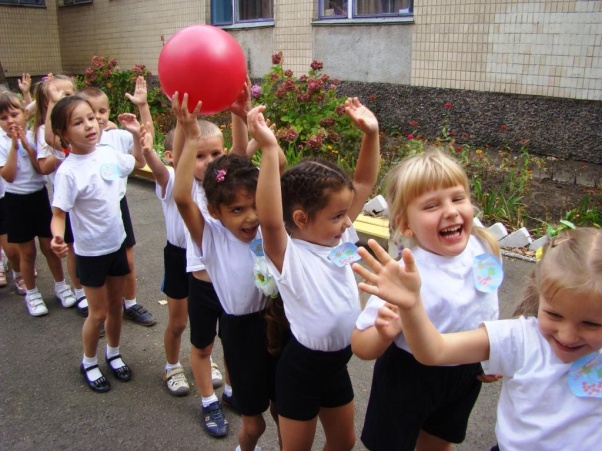 зранку – ігри середньої рухливості (під час прийому дітей), ранкова гімнастика, заняття з фізичної культури (інші навчальні заняття в цей день не проводяться), 

під час прогулянок – змагання в іграх та вправах спортивного характеру, іграх-естафетах (для дітей старших груп), розваги-атракціони, виконання фізичних вправ (біг, стрибки, метання, лазіння).
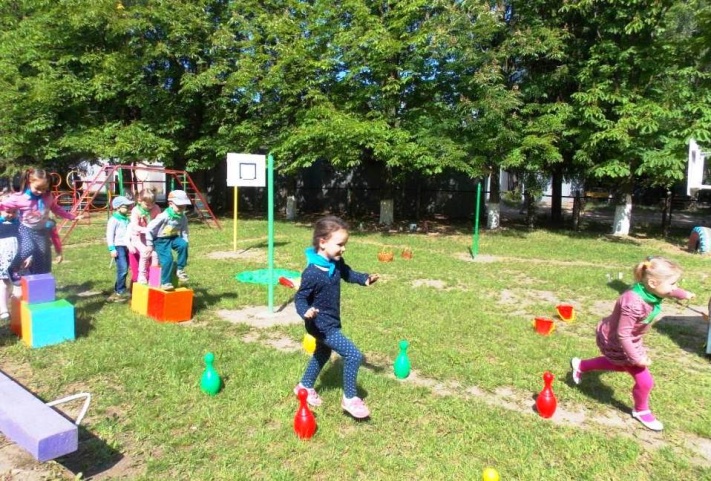 Настрій дітей, їхня активність будуть тим вищими, чим ретельнішою буде підготовка вихователя, продуманими ігри та змагання, кожний фізкультурний захід дня здоров'я.
Особлива увага – на фізичне навантаження. 

Кожна дитина має бути активним і творчим учасником усіх фізкультурних  свят, розваг, днів здоров`я.
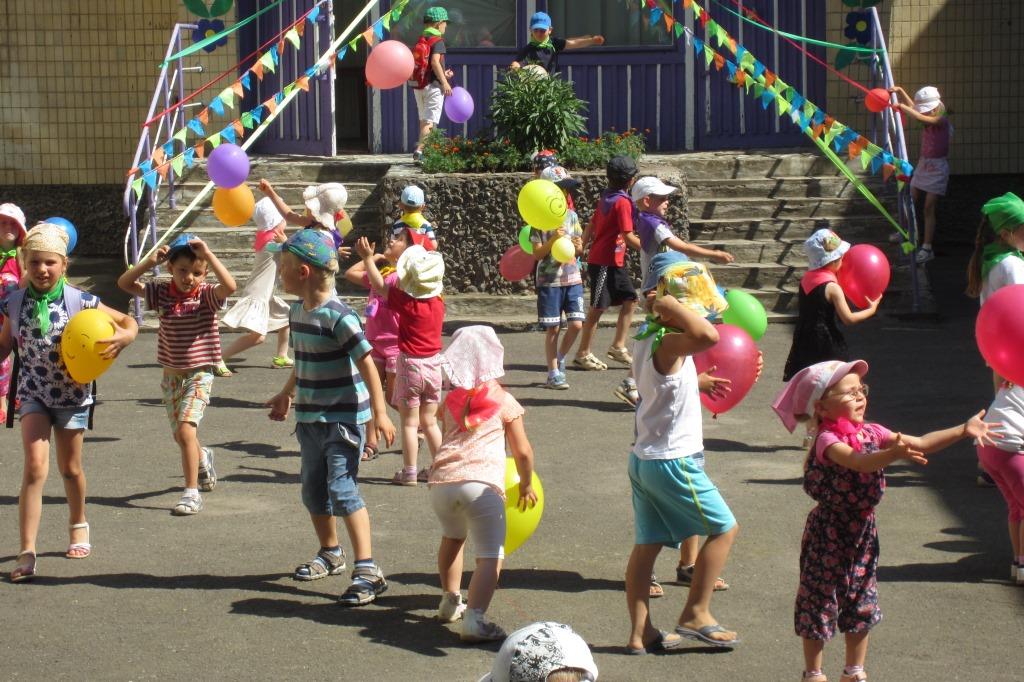 Підготовка до свята
Сценарій свята:основа – програмові та методичні вимоги, які ставляться перед фізичним, естетичним, моральним та гігієнічним вихованням дошкільників.
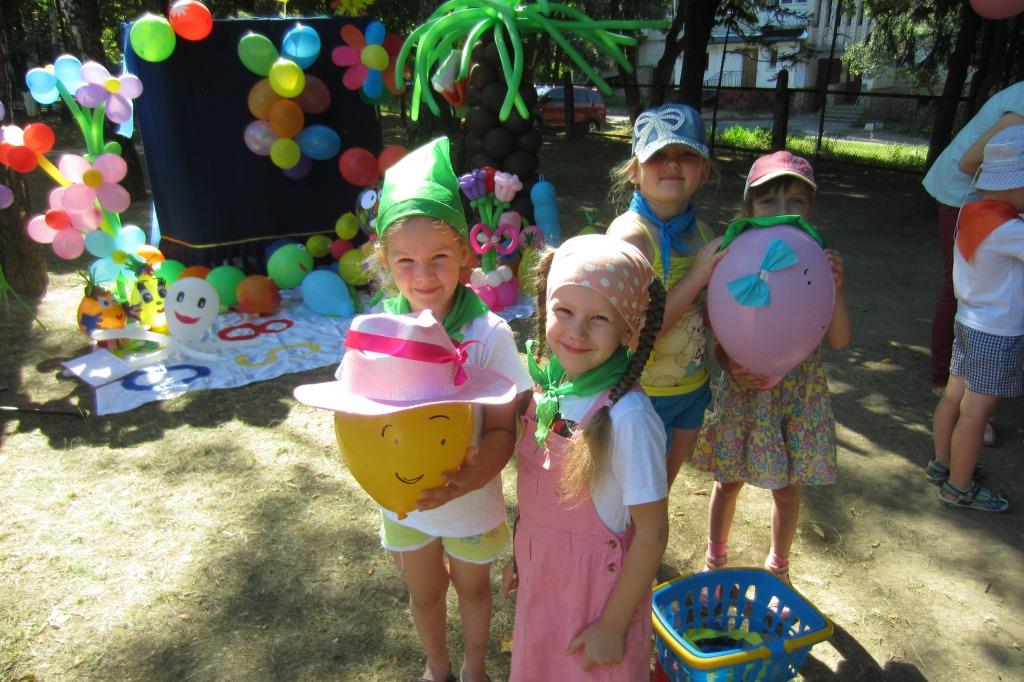 Схема проведення фізкультурного свята
Оформлення фізкультурного свята
Естетика приміщення та території (різнокольорові кульки, ліхтарики, гірлянди, спортивні плакати)
Підібраний музичний репертуар, який відповідає характеру номерів
Компетентний ведучий (ведучі)
Продумане завершення свята (аналіз результатів змагань)
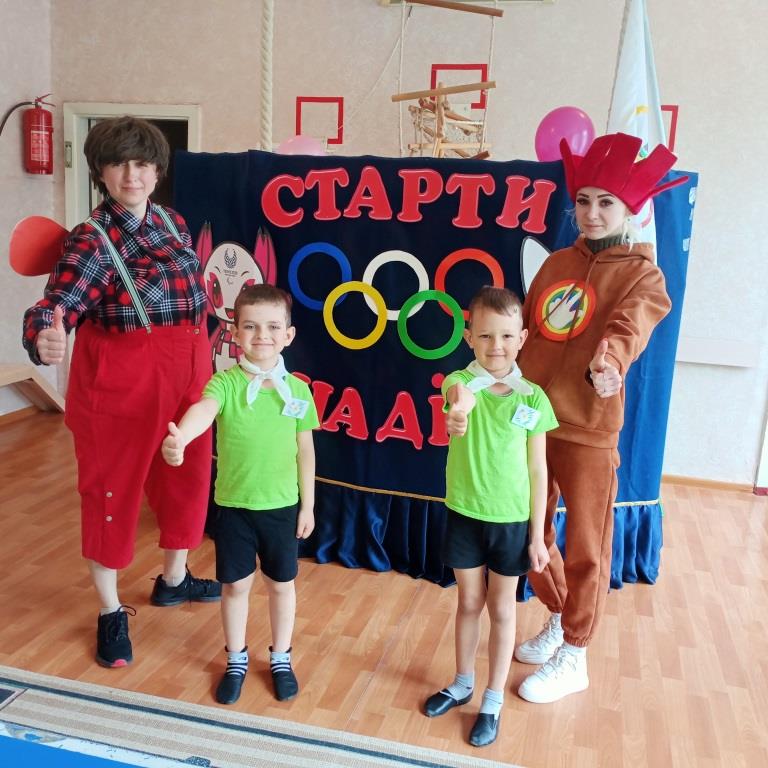 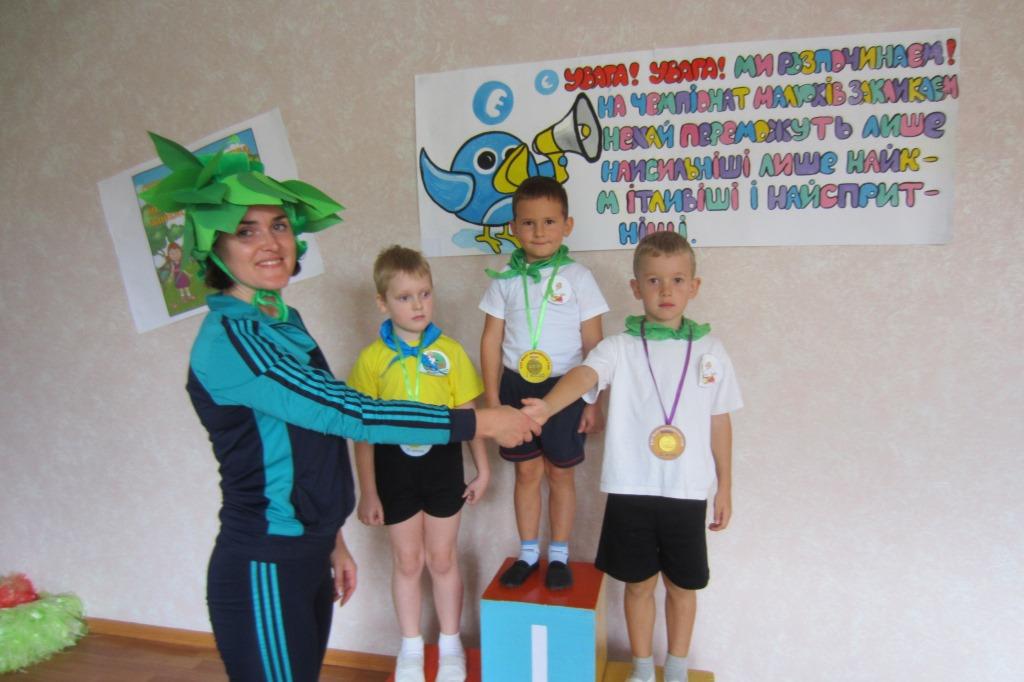 Використані джерела
Вільчковський Е.С., Курок О.І. В46 Теорія і методика фізичного виховання дітей дошкільного віку: Навч. посіб. - Суми: ВТД «Університетська книга», 2008. - 428 с.;
 Дитина: Освітня програма для дітей від двох до семи років / наук. кер. проекту В.О. Огнев’юк; авт. кол.: Г.В. Бєлєнька, О.Л. Богініч, В.М. Вертугіна, К.І. Волинець та ін.; наук. ред. Г.В. Бєлєнька; Київ. ун –т 
ім. Б.Грінченка. – К.:Київ.ун –т ім. Б.Грінченка, 2020 – 440с.; 
Методичні рекомендації до Освітньої програми для дітей від двох до семи років “Дитина” /  наук. ред. Г.В.Бєлєнька – К.:ТОВ “АКМЕ ГРУП”, 2021. – 568с.;
Державний стандарт дошкільної освіти: особливості впровадження / Упоряд.: О.Г.Косенчук та ін. – Харків: Вид-во “Ранок”, 2021 – 240с.;
Щомісячний спеціалізований журнал «Вихователь-методист дошкільного закладу», Київ «МЦФЕР-Україна», №5, 2018, ст.22-23;
Методичні рекомендації щодо організації освітнього процесу в закладах дошкільної освіти в літній період в умовах воєнного стану, МОН №1/6894-22 від 20.06.2022
ДЯКУЮ ЗА УВАГУ!